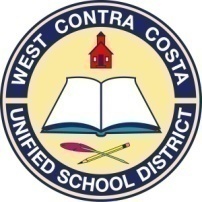 West Contra Costa USD
2015 General Obligation Bond

Presentation to the Board of Education
November 12, 2014
Items for Approval
Board of Education is voting to authorize the issuance and sale of $135 million in general obligation bonds.  
Resolution incorporates approval of forms of the following documents: 
Bond Purchase Contract
Continuing Disclosure Certificate
Preliminary Official Statement
The Board was presented the resolution in its prior meeting on October 15, 2014 as an informational item.
Presentation to the West Contra Costa Unified School District Board of Education    |    page
1
Bond Financing Professionals
Nixon Peabody, Bond Counselprepares legal documents and issues legal and tax opinions
Nixon Peabody, Disclosure Counseloutlines disclosure obligations, prepares preliminary/final official statements, prepares supplemental disclosure and issues disclosure opinion
KNN Public Finance, Financial Advisor manages overall planning and execution of the financing for the District, and provides District information for planning and disclosure work by the financing team
Piper Jaffray & Co., Stifel Nicolaus & Co Incorporated, Backstrom McCarley Berry & Co LLC, Underwritersmanage investor outreach and sale of the bonds to investors, and assist with structuring the financing
Presentation to the West Contra Costa Unified School District Board of Education    |    page
2
Bond Sale Parameters
Bonds will be issued as $50 million Election of 2010, Series C, and $85 million Election of 2012, Series B, for a total of $135 million.  

Fixed-rate current interest bonds, with up to 40-year final maturity

No capital appreciation bonds

Maximum underwriter’s discount of $5.25/bond.
Presentation to the West Contra Costa Unified School District Board of Education    |    page
3
Proposed 2015 Bond Amortization
The 2015 Bonds need to be structured to allow remaining debt service capacity for future bond issuances.  
A longer final amortization of up to 40 years using only current interest bonds will help near-term debt service constraints and provide maximum future flexibility.
Election of 2010
Election of 2012
Note: Indicative debt structure, subject to change.
Presentation to the West Contra Costa Unified School District Board of Education    |    page
4
Bond Program
The current issuance schedule assumes a tax rate of $48 per $100,000 of assessed value, up to 40-year maturity structure and 4% AV growth
Higher assessed value growth could permit earlier issuance and/or fewer transactions.
Shorter maturity term would constrain remaining authorization and/or require tax rates increases up to statutory maximum (i.e. 30-year structure would result in tax rate increase up to $56 per $100,000 of AV, absent favorable AV growth).
Issuance amounts are subject to change based on future AV growth, market conditions, interest rates at the time of sale, and structure assumptions. Bonds issued after 2015 may be required to use AB 182 compliant capital appreciation bonds or the District may need to use Bond Anticipation Notes.
Presentation to the West Contra Costa Unified School District Board of Education    |    page
5
Financing Schedule
*Subject to change
Presentation to the West Contra Costa Unified School District Board of Education    |    page
6
Visible Supply (in millions, 3 month rolling average)
Visible Supply or issuances of municipal bonds expected over then next 30 days has increased off of its recent lows in September.  
Current visible supply in the market is $8.3 billion.
Presentation to the West Contra Costa Unified School District Board of Education    |    page
7
Bond Buyer 20-Bond Index
The Bond Buyer 20-Index is composed of general obligation municipal bonds, with an average “AA” rating and a 20 year maturity.  
Current rates are below average over a 5 year period.
Presentation to the West Contra Costa Unified School District Board of Education    |    page
8